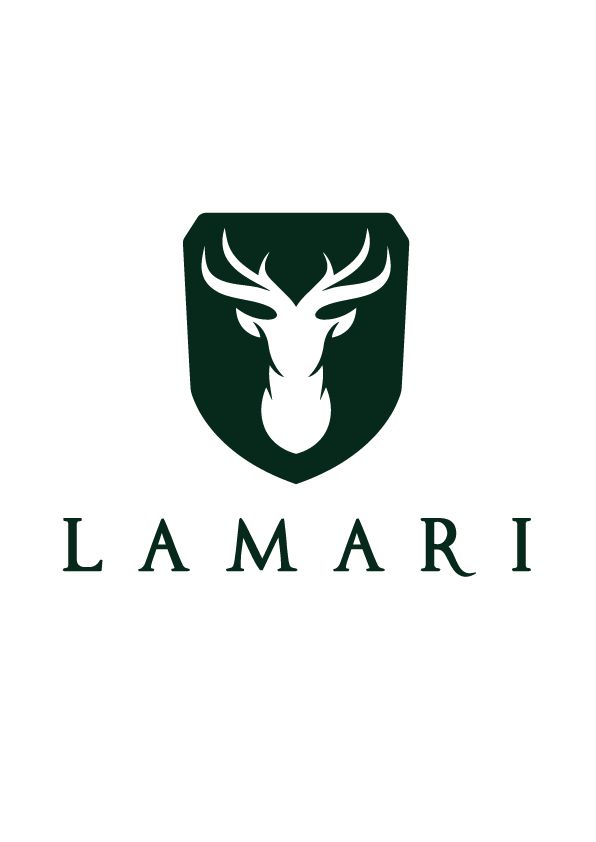 فرم ارزیابی نمایندگان لاماری
مشخصات
نام و شماره نمایندگی:
دوره ارزیابی:
متصدی تکمیل فرم(نام و شماره تماس):
تاریخ ارسال فرم:
ID  اینستاگرام:
آدرس وب سایت:
فعالیت های نمایشگاهی و رویدادها
جزئیات فعالیت های صورت گرفته توسط نمایندگی تکمیل شود.
عکس و فیلم ها به صورت لینک و یا ذکر منبعی که قابل بازدید توسط واحد بازاریابی باشد تکمیل شود.
در خصوص مشکلات و پیشنهادات جهت برگزاری بهتر ایونت های مشابه توضیحات درج گردد.
توضیح مهم: قبل از برگزاری رویداد می بایست حتماً اطلاعات فوق برای واحد بازاریابی شرکت ارسال شود و پس از پایان هر ماه، گزارش مربوط نیز طبق همین فرمت ارسال گردد.
تبلیغات محیطی
درصورت تعدد موارد، هر تابلو در ردیف جداگانه درج شود.
حتماً مساحت هر یک از تابلوهای اکران شده درج گردد.
تصاویر و تاریخ شروع و پایان اکران تمام تابلوها درج گردد.
اسکن کامل قرارداد اجاره فضاهای تبلیغاتی اضافه گردد.
توضیح مهم: قبل از  اجرای تبلیغات می بایست حتماً اطلاعات فوق برای واحد بازاریابی شرکت ارسال شود و پس از پایان هر ماه، گزارش مربوط نیز طبق همین فرمت ارسال گردد.
فعالیت های حوزه دیجیتال مارکتینگ
اسکرین شات و یا لینک تبلیغ، شامل نام صفحه منتشر کننده محتوا، در ستون درج عکس و فیلم آورده شود.
محتوای صفحات اجتماعی و وب سایت نمایندگی ها
اطلاع رسانی شرایط فروش ، بخشنامه ها وایونت ها و  ... در شبکه های اجتماعی رسمی و وبسایت نمایندگی درج گردد و متعاقبا در جدول فوق اعلام گردد. 
درصورت تعدد موارد در ردیف های جداگانه درج اطلاعات صورت پذیرد.
اسکرین شات و یا لینک تبلیغ، شامل نام صفحه منتشر کننده محتوا، در ستون درج عکس و فیلم آورده شود.